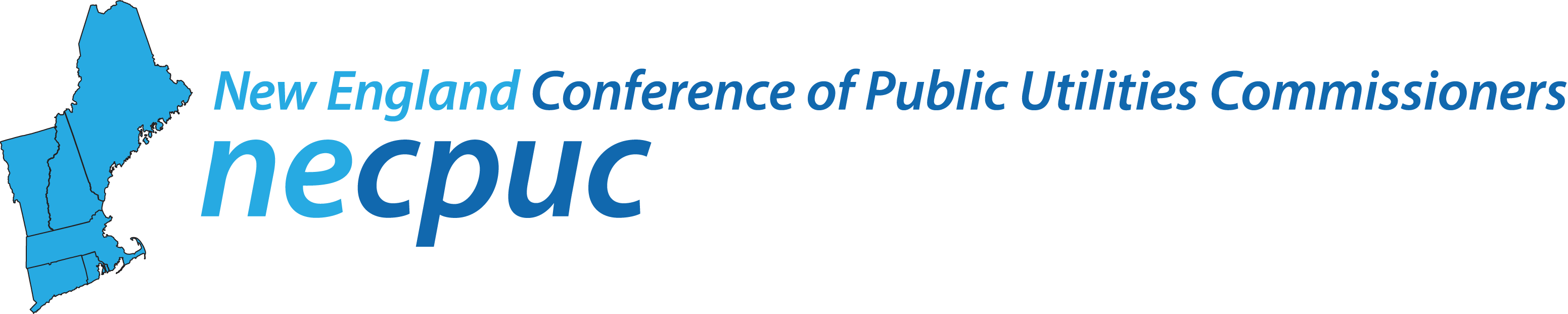 Plenary SessionElectric Rates and Affordability: Breaking it Down and Adding it Up
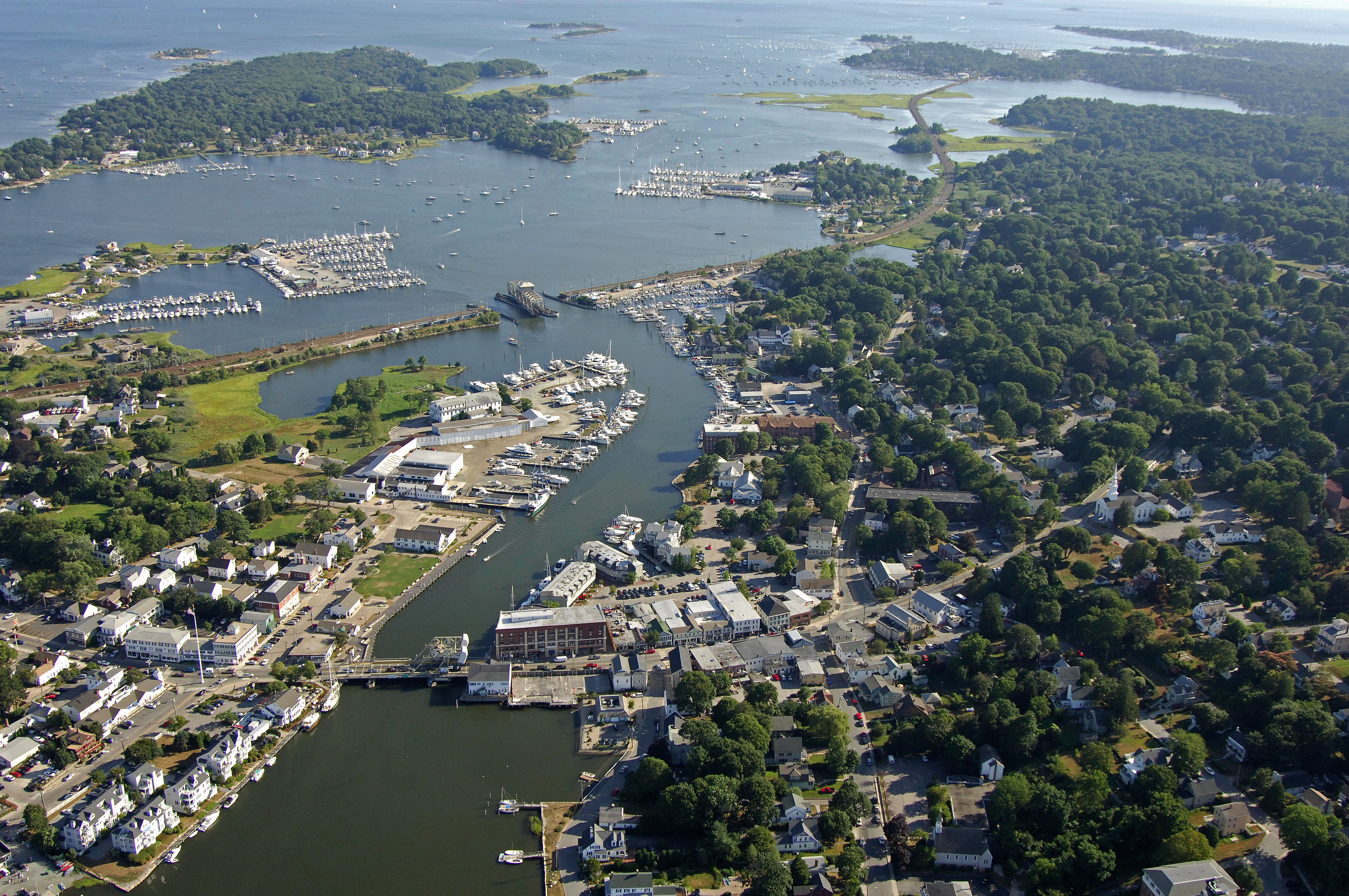 “Residents Speak Out Over Rising Energy Bills”
WJAR NBC10 News, 3/10/2025
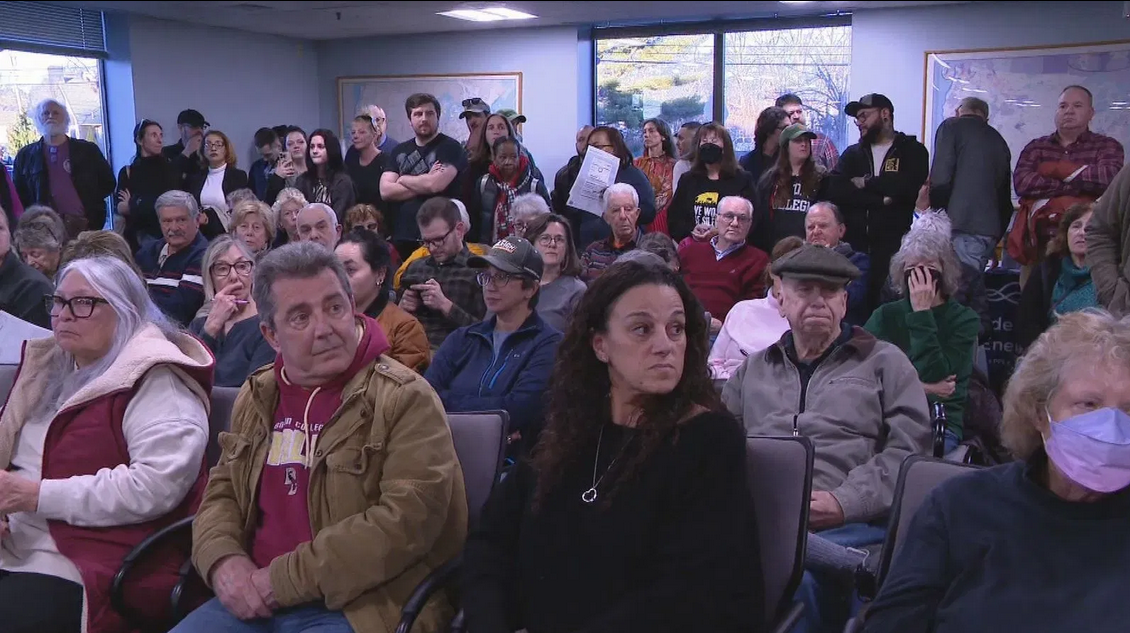